Directie Asset ManagementEenheid 68Versie AannemerEen bediende die waakt over de veiligheid – rol kijkuitBeveiliging van één of twee tewerkgestelde bediendenIndringing type IVersie 2.0
Dit document vervangt de van kracht zijnde reglementering niet!
Dit document is eigendom van INFRABEL.
Dit document is eigendom van INFRABEL.
Inhoud
Familiefoto "Aannemer"0. Inleiding1. Beveiligingssysteem met kijkuit
2. Incidenten / Specifieke gevallen	

3. Einde van de werken

4. Uitzonderlijk luidruchtige werken
4
Referentiedocumenten
Referentiedocumenten
Bundel 576 – Reglement voor de arbeidsveiligheid (RAV), Deel III, Titel IV, Hoofdstuk I, Rubriek 1: Beveiliging van één of twee tewerkgestelde bedienden.


Bericht 4 VM/2010 – 10de bijvoegsel aan het ARPS Bundel 576

Omzendbrief 2 I-AM/2019 – Werken met indringing type I – Hiërarchie van de veiligheidsmaatregelen

Omzendbrief 1 I-AM/2020 – Richtlijnen voor de beveiliging van werken met indringing type II

Bundel 63 versie 2.1 – Veiligheids- en gezondheidsmaatregelen bij het uitvoeren van opdrachten voor werken, leveringen en diensten

WIT 1009.nl – Veiligheidsmaatregel “aankondigingssysteem” – versie aanemers
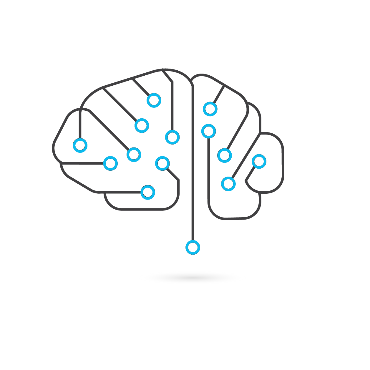 Op het einde van deze sessie zijn jullie bekwaam om:
De deelnemer kent zijn taken en verplichtingen als kijkuit en kan deze toepassen, waaronder:
waken over de veiligheid van één of twee collega’;
de treinen aankondigen zodanig dat de werkende bedienden de gevarenzone kunnen vrijmaken;
waken over de naleving van de vrijmaking.
	
De deelnemer weet hoe hij moet reageren als kijkuit bij incidenten:
geen vrijmaking van de gevarenzone;
verminderde zichtbaarheid;
onvoldoende hoorbaarheid.
Leer-
doelstellingen
De deelnemer weet hoe hij, als kijkuit, moet reageren bij :
luidruchtige werken.
6
Familiefoto
Familiefoto “aannemer”
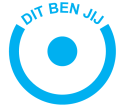 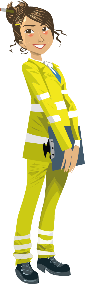 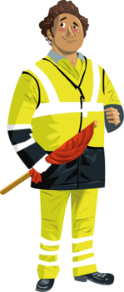 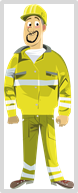 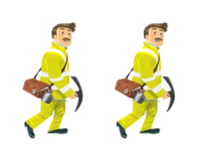 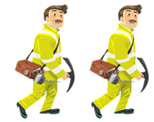 of
HIERARCHISCHE LIJN AANNEMER
1 BEDIENDE 
AAN HET WERK
AANNEMER
2 BEDIENDEN 
AAN HET WERK
AANNEMER
KIJKUIT 
AANNEMER
LEIDER V/H WERK – 
VV AANNEMER
Opmerking

In deze eenheid:

De benaming "kijkuit“ wordt systematisch gebruikt in plaats van "bediende die waakt over de veiligheid".

De afkorting "VV" wordt systematisch gebruikt in plaats van "Verantwoordelijke Veiligheid".

Het woord bediende is een term dat veelvuldig wordt gebruikt binnen Infrabel. Hieronder verstaan we een person aan het werk. Men verwijst hier niet naar het statuut van een werknemer.
Inhoud
Familiefoto "Aannemer"0. Inleiding1. Beveiligingssysteem met kijkuit
2. Incidenten / Specifieke situaties

3. Einde van de werken

4. Uitzonderlijk luidruchtige werken
8
0. Inleiding
0.1 Ter herinnering – Hiërarchie van de veiligheidsmaatregelen
Totale lijnsonder-breking
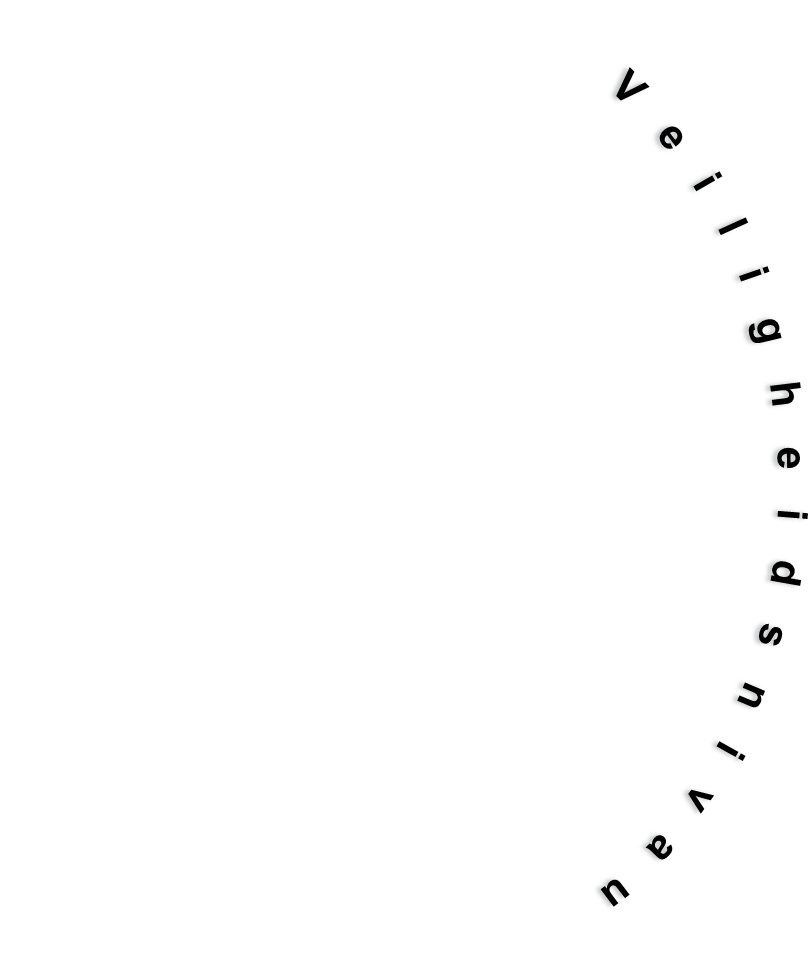 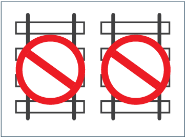 HIGH
Spoor buiten dienst
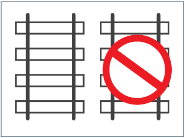 Fysieke of technische afscherming
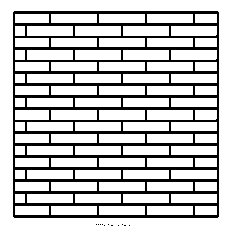 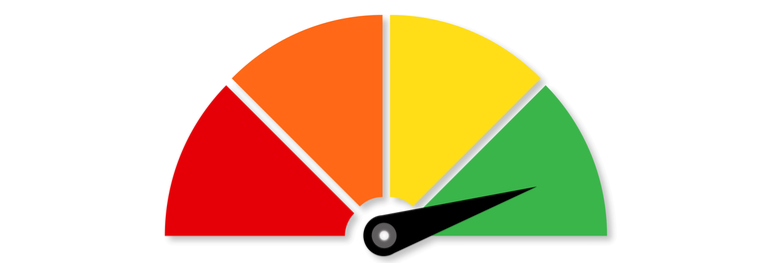 Gematerialiseerd sperren van de bewegingen
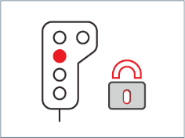 Niet-gematerialiseerd sperren van de bewegingen
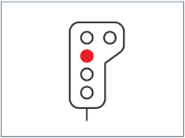 Aankondigings-systemen
1) Schildwachten – radio met afdekking
2) Schildwachten – radio zonder afdekking
3) Klassiek systeem met schildwachten
4) KIJKUIT / Aankondiger / ATWS
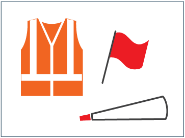 Systemen voor de afbakening van de werfzone
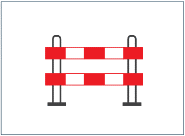 LOW
0. Inleiding
0.1 Ter herinnering – Hiërarchie van de veiligheidsmaatregelen
Aankondigings-systemen
1) Schildwachten – radio met afdekking
2) Schildwachten – radio zonder afdekking
3) Klassiek systeem met schildwachten
4) Kijkuit / Aankondiger / ATWS
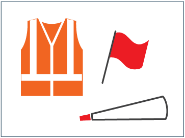 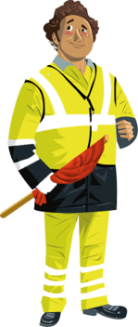 Kijkuit waakt over de veiligheid van één of twee tewergestelde bedienden.
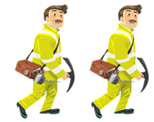 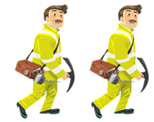 of
1 BEDIENDE 
AAN HET WERK
2 BEDIENDEN 
AAN HET WERK
0. Inleiding
0.2 Ter herinnering – Topeassing Gebied Kijkuit
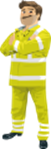 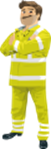 Aankondigings-systemen
1) Schildwachten – radio met afdekking
2) Schildwachten – radio zonder afdekking
3) Klassiek systeem met schildwachten
4) KIJKUIT / Aankondiger / ATWS
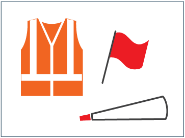 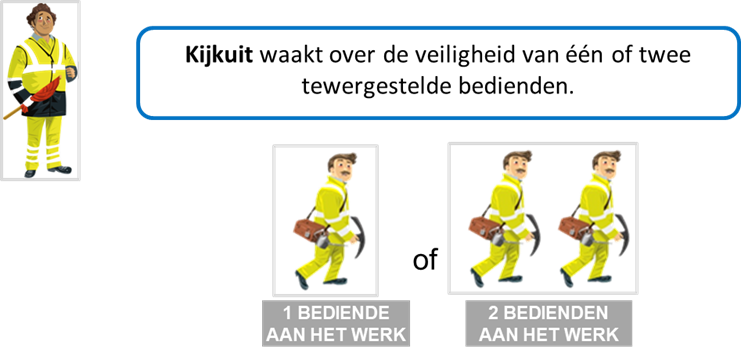 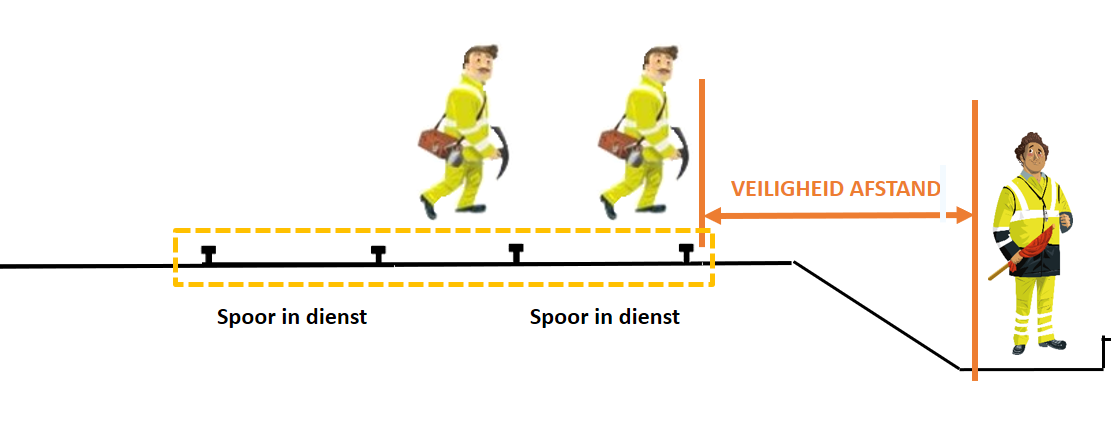 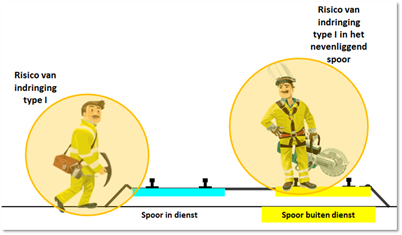 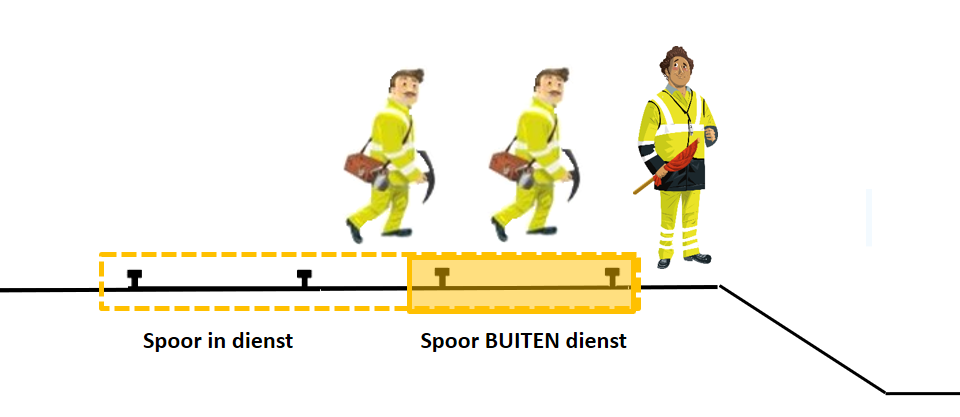 Licht materiaal
Personeel
[Speaker Notes: Système de protection par Vigie = uniquement protection (risques d’) empiètements de type I = maximum 2 agents au travail (matériel léger uniquement)]
0. Inleiding
0.3 Rol van de verantwoordelijke bediende
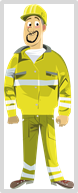 De verantwoordelijke bediende die het werk organiseert of leidt (leider van het werk aannemer), duidt nominatief diegene aan die de rol van kijkuit uitvoert.
LEIDER V/H WERK – 
VV AANNEMER
bepaalt de te respecteren verwittigingsafstand;

geeft aan de kijkuit de detectiepunten;

geeft aan de kijkuit voor welke sporen de bewegingen dienen aangekondigd.
0. Inleiding
0.4 Rol van kijkuit (bediende die waakt over 1 of 2 tewerkgestelde bedienden)
De bediende die de rol van kijkuit uitvoert:

- NEEMT ZELF NOOIT DEEL AAN DE WERKZAAMHEDEN!

- heeft heeft onder andere de volgende verplichtingen:
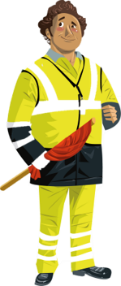 KIJKUIT 
AANNEMER
constant aandachtig zijn, LAAT ZICH NIET AFLEIDEN;
afwisselend kijken in al de richtingen vanwaar de bewegingen kunnen aankomen, zonder te lang in één richting te kijken; 
de bewegingen aankondigen ten laatste op het moment waarop zij het detectiepunt bereiken;
wanneer men het visueel en auditief contact verliest of dreigt te verliezen met de bediende(n) of de detectiepunten, de sporen onmiddellijk doen ontruimen ; 
in geval van twijfel de sporen doen ontruimen; 
indien nodig, niet aarzelen om een noodremming uit te lokken; 
over de eigen veiligheid waken: NEEMT STEEDS PLAATS BUITEN DE GEVARENZONE; 
...
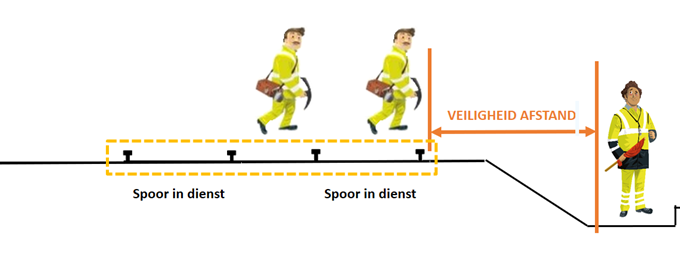 0. Inleiding
0.4 Kijkuit: algemene principes
waakt over de veiligheid van maximum 2 werkende bedienden;

is belast met de detectie van de bewegingen die de werfzone naderen en met het doorsturen van de waarschuwing aan de werkende bedienden;

neemt plaats buiten de gevarenzone van het spoor in dienst, op een plaats:
van waaruit hij de bewegingen , die de werfzone naderen vanaf het detectiepunt, opgegeven door de leider van het werk, kan waarnemen; en
van waaruit hij te allen tijde een zicht heeft over de werkende bedienden.

is belast met het toezicht op de naleving van vrijmaking van de gevarenzone en controle dat de werkende bedienden in de uitwijkzone blijven tot toelating om het werk te hernemen;

geeft na doortocht van de aankondigde beweging(en) de toelating aan de werkende bedienden om het werk te hernemen als de zichtbaarheid is hersteld en als aan alle voorwaarden is voldaan;

beschikt eventueel over communicatiemiddelen (radio, toeter,…) die hem toelaten om de waarschuwing doeltreffend door te geven aan de ploeg;

indien hij beschikt over een radio: controleert op regelmatige tijdstippen de kwaliteit van de verbindingen.
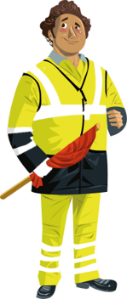 KIJKUIT 
AANNEMER
0. Inleiding
0.5 Uitrusting van de kijkuit
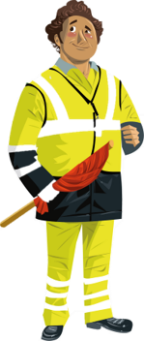 De bediende die waakt over de veiligheid hoeft (…) moet in het bezit zijn van de nodige hulpmiddelen om zijn taak naar behoren te kunne uitvoeren.
De kijkuit moet minimaal beschikken over een rood mobiel sein (rode vlag):

Hij moet de middelen hebben om het alarm aan de bediende aan het werk door te geven (bv. een toeter)

De kijkuit draagt de gele reglementaire werkkledij. 

Voor wat betreft bijkomende uitrusting, moet men de instructies van de werkgever en/of de verantwoordelijke bediende  volgen.
KIJKUIT 
AANNEMER
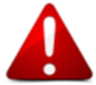 Inhoud
Familiefoto "Aannemer"0. Inleiding1. Beveiligingssysteem met kijkuit
2. Incidenten / Specifieke situaties	

3. Einde van de werken

4. Uitzonderlijk luidruchtige werken
1. Opstellen van een beveiligingssysteem met kijkuit
1.1 opstart
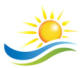 DE GEBRUIKTE BEVEILIGINGSMETHODE IS ...
DE UITWIJKPLAATS(en) IS (zijn)  ... 
DE VERANTWOORDELIJKE VOOR DE VEILIGHEID IS ...
JULLIE WERKEN MET ... PERSONEN

DE TESTEN VAN VRIJMAKING VERLOPEN VOLGENS PROCEDURE …
DE TIJD VAN VRIJMAKING IS .. SECONDEN
DE VERWITTIGINGSAFSTAND IS … METER

DE ZONE VAN HET WERK IS ...
DE MANIER OM DE ZONE VAN HET WERK TE BEREIKEN IS ... VIA  ...
DE MANIER OM DE ZONE VAN HET WERK TE VERLATEN IS ... VIA ...

HET UIT TE VOEREN WERK IS ...
DE WERKMETHODE IS ...
DE RISICO'S VERBONDEN AAN HET WERK ZIJN ...

IN GEVAL VAN INCIDENT OF ONGEVAL MOET DE VOLGENDE PROCEDURE 
GEVOLGD WORDEN …
JAN JANSSEN, VANDAAG BEN JIJ KIJKUIT
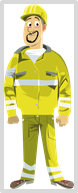 briefing – organisatie
DE DETECTIEPUNTEN KANT … ZIJN GELEGEN TER HOOGTE VAN …

KONDIG DE TREINEN AAN KOMENDE VAN SPO(O)R(EN) …, KANT …
OK!
LEIDER V/H WERK – 
VV AANNEMER
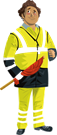 ALS DE HOORBAARHEID ONVOLDOENDE WORDT, 
GEEF DAN ONMIDDELLIJKHET ALARM OM HET SPOOR VRIJ TE MAKEN

ALS DE ZICHTBAARHEID ONVOLDOENDE WORDT, 
GEEF DAN ONMIDDELLIJKHET ALARM OM HET SPOOR VRIJ TE MAKEN
KIJKUIT AANNEMER
t
1. Opstellen van een beveiligingssysteem met kijkuit
1.1 opstart
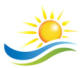 DE GEBRUIKTE BEVEILIGINGSMETHODE IS ...
DE UITWIJKPLAATS(en) IS (zijn)  ... 
DE VERANTWOORDELIJKE VOOR DE VEILIGHEID IS ...
JULLIE WERKEN MET ... PERSONEN

DE TESTEN VAN VRIJMAKING VERLOPEN VOLGENS PROCEDURE …
DE TIJD VAN VRIJMAKING IS .. SECONDEN
DE VERWITTIGINGSAFSTAND IS … METER

DE ZONE VAN HET WERK IS ...
DE MANIER OM DE ZONE VAN HET WERK TE BEREIKEN IS ... VIA  ...
DE MANIER OM DE ZONE VAN HET WERK TE VERLATEN IS ... VIA ...

HET UIT TE VOEREN WERK IS ...
DE WERKMETHODE IS ...
DE RISICO'S VERBONDEN AAN HET WERK ZIJN ...

IN GEVAL VAN INCIDENT OF ONGEVAL MOET DE VOLGENDE PROCEDURE 
GEVOLGD WORDEN …
DE KIJKUIT IS JAN JANSSEN
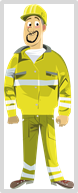 briefing – organisatie
JULLIE MOETEN DE ZONE VAN HET WERK ONMIDDELLIJK VERLATEN WANNEER ALARM GESLAGEN WORDT.
LEIDER V/H WERK – 
VV AANNEMER
OK!
OK!
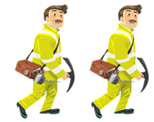 t
1. Opstellen van een beveiligingssysteem met kijkuit
1.1 opstart
Situatieschets: 

2 sporen in dienst (tussenspoor < 4,5 m)
dagprestatie
2 bedienden aan het werk (indringing type I in 1 spoor in dienst)
aankondigen van de bewegingen op beide sporen A en B
VA = 1,5 m
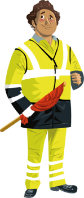 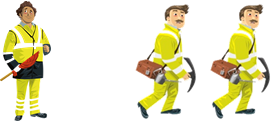 Lokeren
Dendermonde
AV
AV
A
bedienden 
zijn 
ter plaatse
B
t
1. Opstellen van een beveiligingssysteem met kijkuit
1.1 opstart
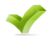 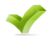 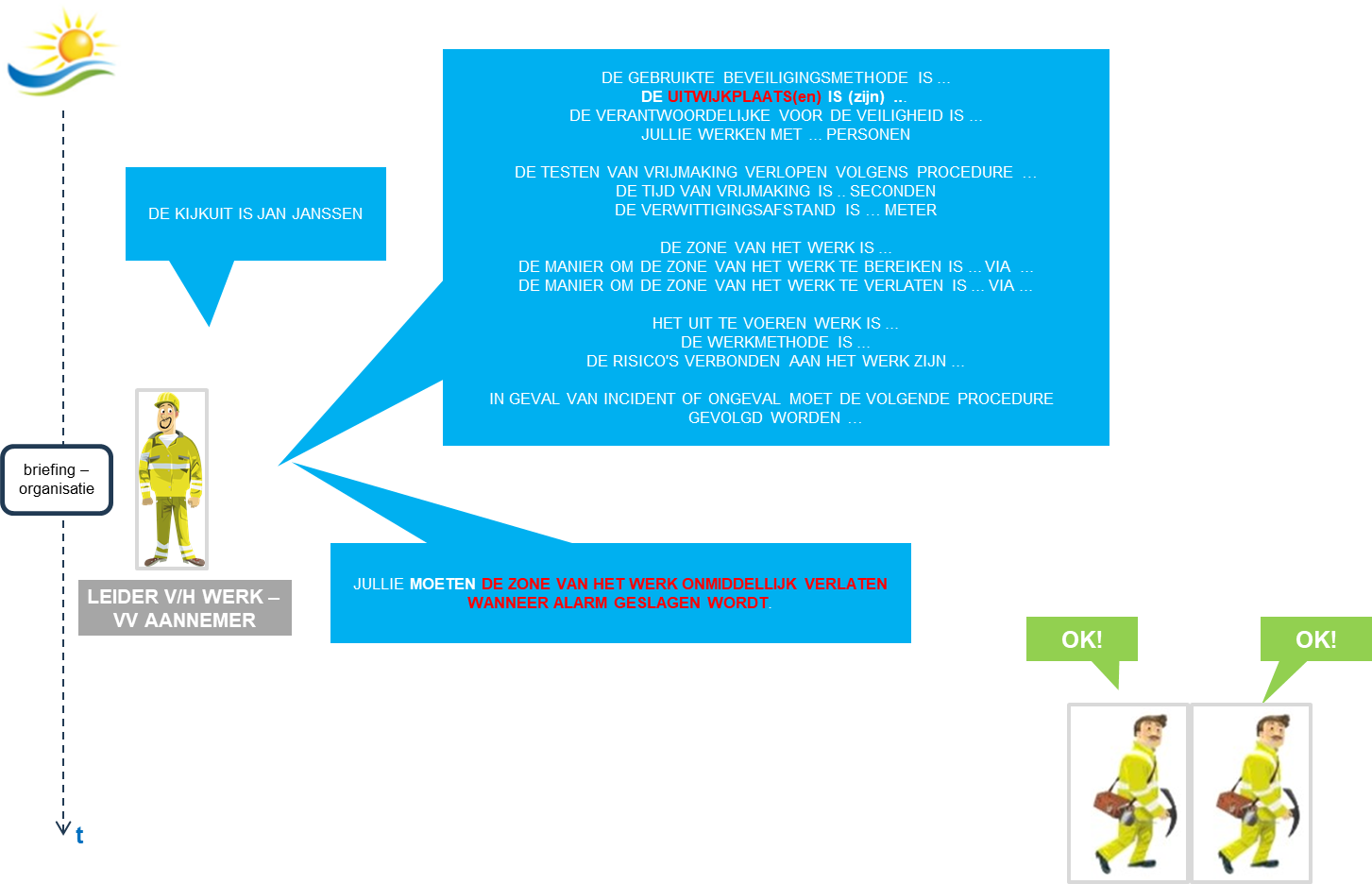 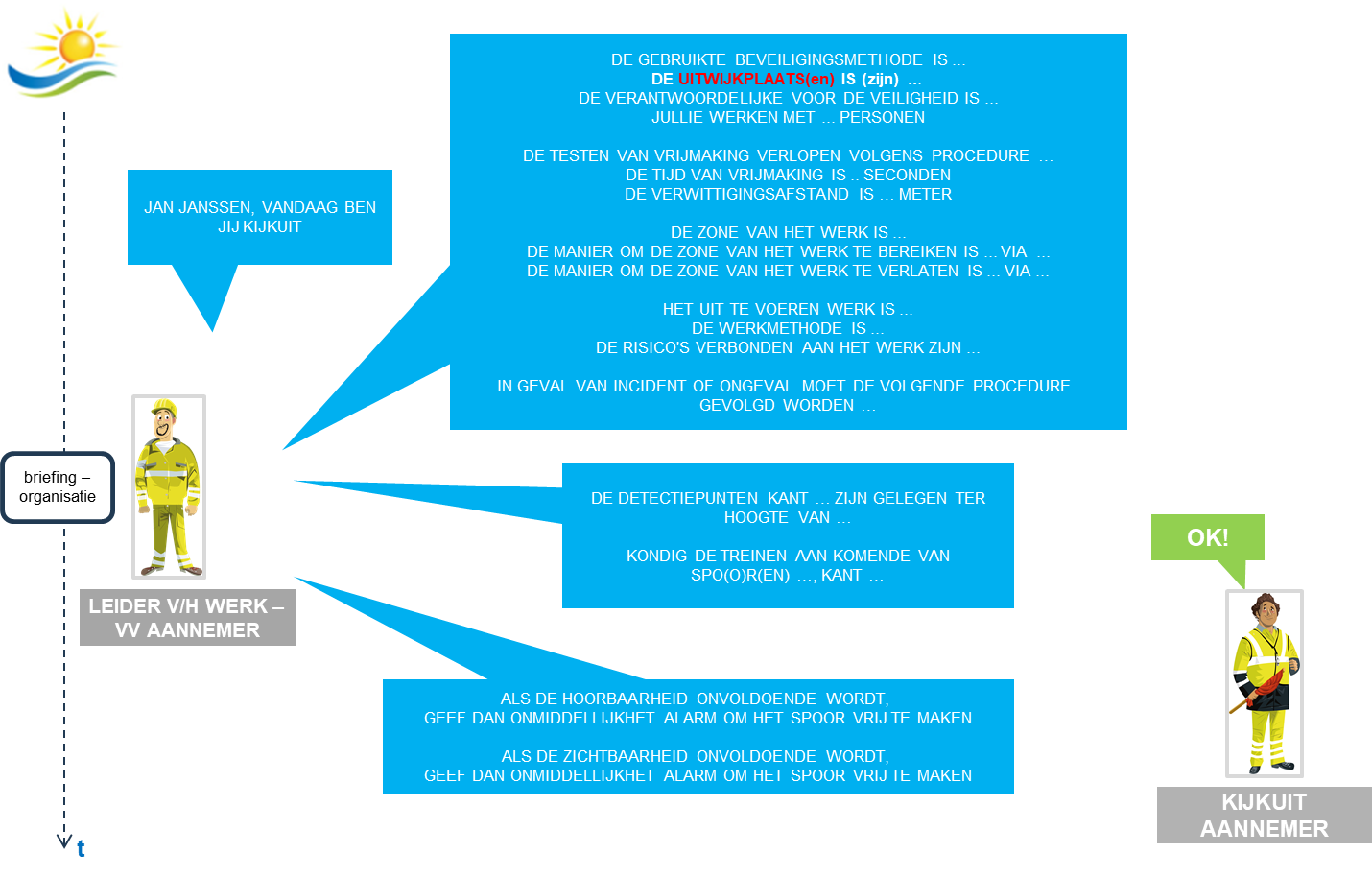 KIJKUIT AANNEMER
voorafgaande testen
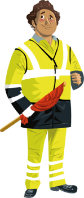 VA
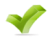 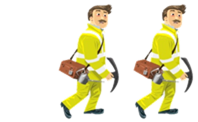 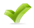 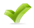 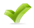 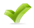 Dendermonde
Lokeren
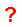 A
testen 
zichtbaarheid
B
t
De kijkuit kijkt afwisselend links en rechts naar zijn detectiepunten.
De kijkuit bevestigt aan de VV de goede zichtbaarheid van alle detectiepunten!
Een éénduidige identificatie van de detectiepunten is onontbeerlijk.  Deze identificatie berust bij de VV (Verantwoordelijke voor de Veiligheid) (zie briefing).
1. Opstellen van een beveiligingssysteem met kijkuit
1.1 opstart
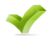 testen zichtbaarheid
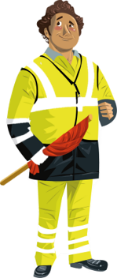 HOOR JE MIJ?
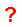 JA, IK HOOR U
test hoorbaarheid
KIJKUIT AANNEMER
JA, IK HOOR U
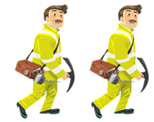 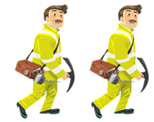 HOOR JIJ ONS?
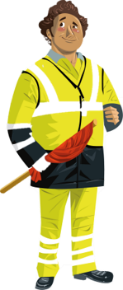 JA, IK HOOR JULLIE
Betreffende de voorwaarden noodzakelijk voor een goede hoorbaarheid tussen de verschillende werknemers, moet men zich houden aan de instructies van de werkgever (bijvoorbeeld het gebruik van een claxon of een toethoorn – zie ook punt 4).
KIJKUIT AANNEMER
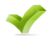 test hoorbaarheid
t
1. Opstellen van een beveiligingssysteem met kijkuit
1.1 opstart
Tekortkoming zichtbaarheid en hoorbaarheid
Voor elke tekortkoming	     dient de VV verwittigd te worden.
Voor elke tekortkoming	     moet de VV naar een oplossing zoeken.

Als de VV geen oplossing heeft voor de tekortkoming, dan neemt hij één van volgende beslissingen over het verdere verloop van de werken:

of hij wacht tot de situatie verbetert en herneemt daarna de werken;
of hij verandert van organisatorisch model; 
of hij laat de ingeplande werkzaamheden definitief stopzetten.
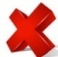 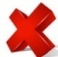 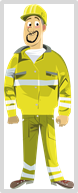 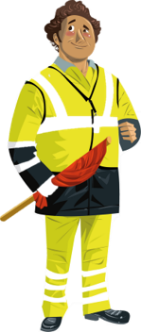 …
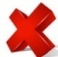 LEIDER V/H WERK – 
VV AANNEMER
KIJKUIT AANNEMER
De omstandigheden van zichtbaarheid en hoorbaarheid dienen ten allen tijde te worden geverifieerd.

Indien tijdens de uitvoering van de werken, om wat voor reden dan ook, de goede zichtbaarheid en/of hoorbaarheid niet gegarandeerd is (      wordt      ), laat de VV het spoor onmiddellijk vrijmaken.
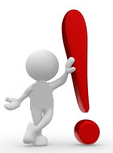 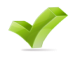 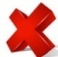 1. Opstellen van een beveiligingssysteem met kijkuit
1.1 opstart
Tijdens de voorafgaande testen van vrijmaking dient de beveiliging van het personeel ten allen tijde gegarandeerd te zijn. De kijkuit voorafgaand opgesteld en voor dewelke de testen van goede hoorbaarheid en goede zichtbaarheid werden gevalideerd, verzekeren een veilige uitvoering van de testen van vrijmaking.

De manier van werken om de testen van vrijmaking uit te voeren worden bepaald en uitgelegd door de VV aan de kijkuit en aan de betrokken bedienden.

Indien nodig worden de testen van vrijmaking progressief uitgevoerd.
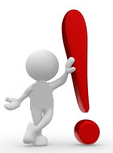 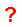 testen van vrijmaking
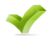 testen van vrijmaking
t
1. Opstellen van een beveiligingssysteem met kijkuit
1.1 opstart
goede zichtbaarheid
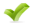 KIJKUIT AANNEMER
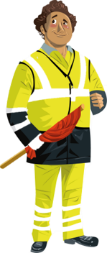 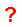 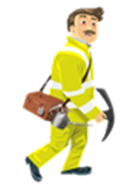 OK
voorafgaande testen
OK
OK
voldoende hoorbaarheid
testen van vrijmaking
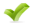 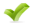 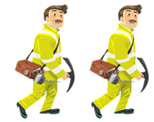 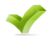 voorafgaande testen
t
1. Opstellen van een beveiligingssysteem met kijkuit
1.1 opstart
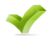 KIJKUIT AANNEMER
voorafgaande testen
DE WERKEN KUNNEN STARTEN
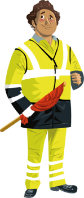 VA
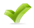 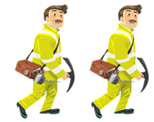 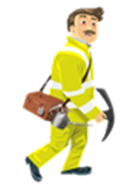 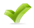 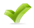 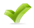 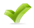 Dendermonde
Lokeren
A
start werken
 ok
B
De kijkuit houdt voortdurend zijn aandacht gericht op de detectiepunten en op de bedienden in het spoor.
t
1. Opstellen van een beveiligingssysteem met kijkuit
1.1 opstart
KIJKUIT AANNEMER
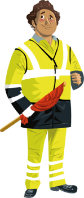 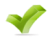 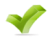 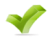 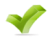 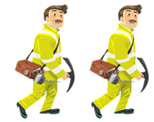 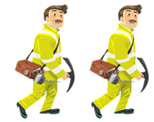 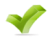 Dendermonde
Lokeren
A
start 
van de werken
B
Bewegingen worden steeds aangekondigd op beide sporen.
t
Opstellen van een beveiligingssysteem met kijkuit
1.2 Alarm – beweging(en) aangekondigd
1.2. Alarm – Beweging(en) aangekondigd
KIJKUIT AANNEMER
ALARM !
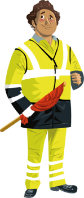 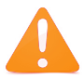 SPOOR VRIJMAKEN !
Alarm !
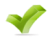 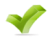 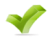 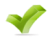 !
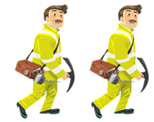 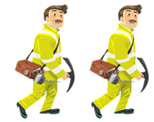 Dendermonde
Lokeren
A
alarm
trein van Dendermonde
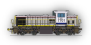 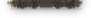 B
t
Opstellen van een beveiligingssysteem met kijkuit
1.2 Alarm – beweging(en) aangekondigd
KIJKUIT AANNEMER
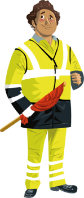 VA
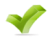 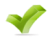 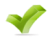 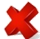 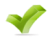 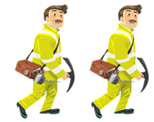 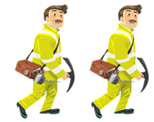 Dendermonde
Lokeren
vrijmaking van het spoor
A
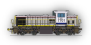 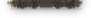 B
Van zodra de bedienden in het spoor het bevel van de kijkuit horen, nemen ze alle voorwerpen die de doortocht kunnen hinderen uit het spoor en uit het vrijeruimteprofiel en trekken zij zich terug op de veiligheidsafstand (= de vooraf bepaalde uitwijkplaats).
t
Opstellen van een beveiligingssysteem met kijkuit
1.2 Alarm – beweging(en) aangekondigd
KIJKUIT AANNEMER
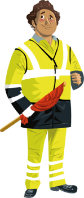 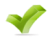 VA
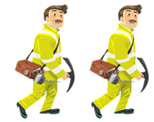 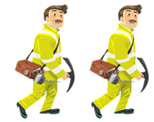 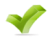 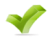 !
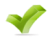 Dendermonde
Lokeren
A
voorbij-rijdende beweging
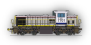 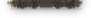 B
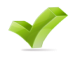 zichtbaarheid detectiepunten
spoor A
De kijkuit zal tijdens de doortocht het visueel contact met een detectiepunt op spoor B verliezen (zie punt 1.3).
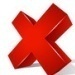 zichtbaarheid 
detectiepunten 
spoor B
t
Opstellen van een beveiligingssysteem met kijkuit
1.2 Alarm – beweging(en) aangekondigd
KIJKUIT AANNEMER
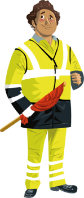 ALARM !
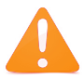 SPOOR VRIJHOUDEN !
Alarm !
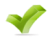 VA
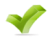 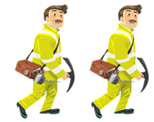 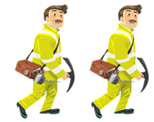 !
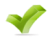 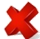 Dendermonde
Lokeren
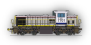 A
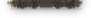 alarm 
trein van 
Lokeren
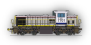 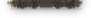 B
t
t
Opstellen van een beveiligingssysteem met kijkuit
1.2 Alarm – beweging(en) aangekondigd
KIJKUIT AANNEMER
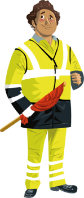 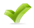 VA
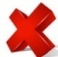 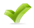 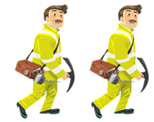 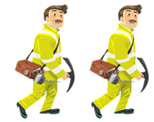 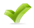 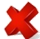 Dendermonde
Lokeren
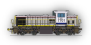 A
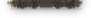 spoor 
vrijhouden
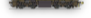 B
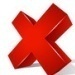 zichtbaarheid detectiepunten
spoor A
Beweging op spoor A. 
De kijkuit is het visueel contact met zijn detectiepunten kant Lokeren verloren en zal het visueel contact met zijn detectiepunten kant Dendermonde verliezen.
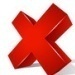 zichtbaarheid 
detectiepunten 
spoor B
t
Opstellen van een beveiligingssysteem met kijkuit
1.3 Herstel van de zichtbaarheid
1.3 Herstel van de zichtbaarheid
KIJKUIT AANNEMER
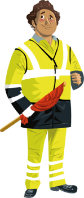 Beginsituatie
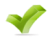 VA
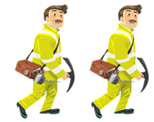 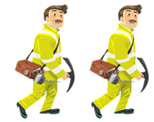 !
!
!
Dendermonde
Lokeren
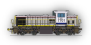 A
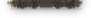 zichtbaarheid
onvoldoende
B
Beweging op spoor A. 
De kijkuit is/zal het visueel contact met zijn detectiepunten kant Lokeren verloren/verliezen.
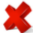 zichtbaarheid 
detectiepunten 
kant Lokeren
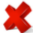 zichtbaarheid 
detectiepunten  
kant Dendermonde
De kijkuit zal tijdens de doortocht het visueel contact met zijn detectiepunten kant Dendermonde verliezen.
t
Opstellen van een beveiligingssysteem met kijkuit
1.3 Herstel van de zichtbaarheid
KIJKUIT AANNEMER
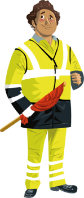 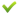 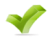 VA
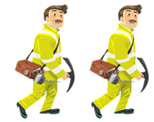 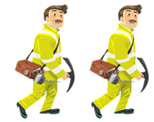 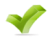 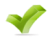 Dendermonde
Lokeren
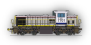 A
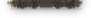 zichtbaarheid
onvoldoende
B
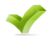 zichtbaarheid
detectiepunten
kant Lokeren
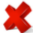 De kijkuit is tijdens de doortocht het visueel contact met zijn detectiepunten kant Dendermonde verloren.
zichtbaarheid 
detectiepunten 
kant Dendermonde
t
Opstellen van een beveiligingssysteem met kijkuit
1.3 Herstel van de zichtbaarheid
KIJKUIT AANNEMER
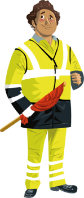 OK!
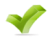 VA
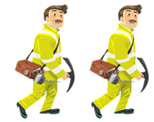 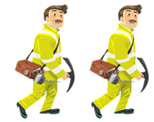 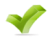 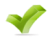 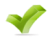 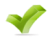 Dendermonde
Lokeren
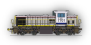 A
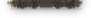 herstel 
zichtbaarheid
B
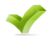 zichtbaarheid 
detectiepunten 
kant Lokeren
De kijkuit laat mondeling weten dat de zichtbaarheid van de detectiepunten opnieuw normaal geworden is (de zichtbaarheid mag niet meer onderbroken worden door de doorrit van de aangekondigde trein).
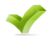 zichtbaarheid 
detectiepunten
kant Dendermonde
t
Opstellen van een beveiligingssysteem met kijkuit
1.4 Hernemen van het werk
1.4 Hernemen van het werk
KIJKUIT AANNEMER
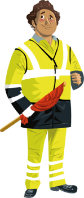 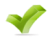 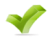 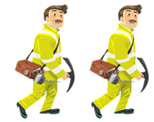 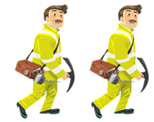 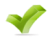 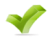 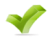 Dendermonde
Lokeren
A
werk 
hernemen
B
t
Opstellen van een beveiligingssysteem met kijkuit
1.4 Hernemen van het werk
KIJKUIT AANNEMER
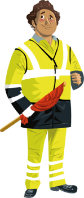 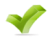 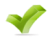 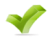 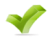 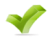 Dendermonde
Lokeren
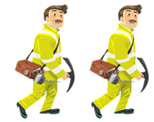 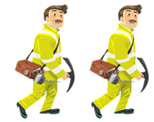 A
werken
B
Inhoud
Familiefoto "Aannemer"0. Inleiding1. Opstellen van het beveiligingssysteem met kijkuit
2. Incidenten / Specifieke situaties	

3. Einde van de werken

4. Uitzonderlijk luidruchtige werken
2. Incidenten
2.1 Geen vrijmaking van het spoor
2.1 Geen vrijmaking van het spoor
Beginsituatie
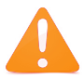 KIJKUIT AANNEMER
ALARM !
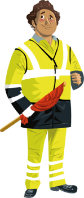 SPOOR VRIJMAKEN !
Alarm!
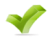 !
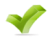 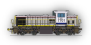 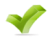 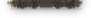 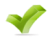 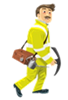 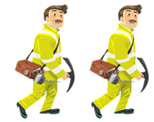 Dendermonde
Lokeren
alarm
trein van 
Lokeren
A
B
t
2. Incidenten
2.1 Geen vrijmaking van het spoor
KIJKUIT AANNEMER
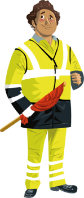 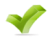 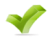 !
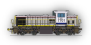 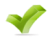 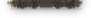 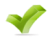 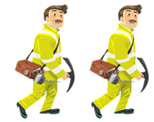 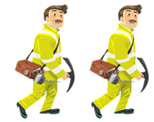 Dendermonde
Lokeren
vrijmaking
van het 
spoor
A
B
t
2. Incidenten
2.1 Geen vrijmaking van het spoor
KIJKUIT AANNEMER
SPOOR VRIJMAKEN !
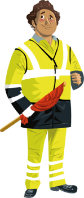 VA
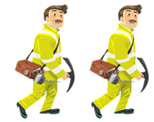 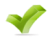 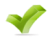 !
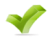 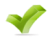 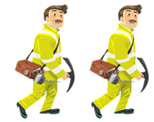 Dendermonde
Lokeren
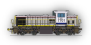 A
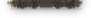 incident
B
Het spoor wordt niet volledig vrijgemaakt.
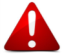 De kijkuit herhaalt onmiddellijk het alarm.
t
2. Incidenten
2.1 Geen vrijmaking van het spoor
De kijkuit vertoont al zwaaiend  zijn rood mobiel sein, gaat de beweging tegemoet en lokt een noodremming uit.
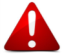 KIJKUIT AANNEMER
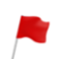 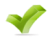 VA
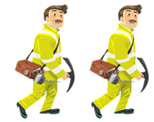 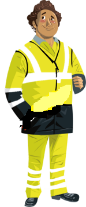 Hiiiiiiie
Dendermonde
Lokeren
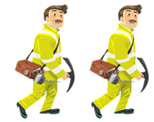 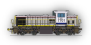 A
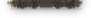 halthouden
beweging
B
t
2. Incidenten
2.1 Geen vrijmaking van het spoor
KIJKUIT AANNEMER
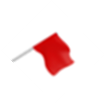 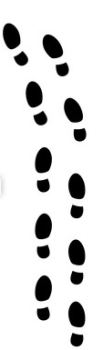 VA
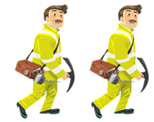 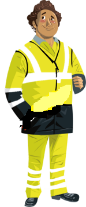 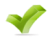 Dendermonde
Lokeren
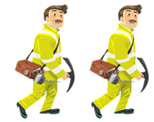 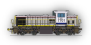 A
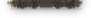 trein
staat stil
B
42/66
2. Incidenten
2.1 Geen vrijmaking van het spoor
De kijkuit blijft de rode vlag vertonen zolang het spoor niet is vrijgemaakt.
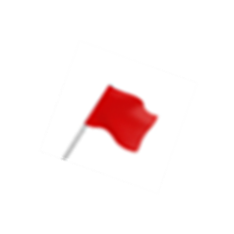 KIJKUIT AANNEMER
OK!
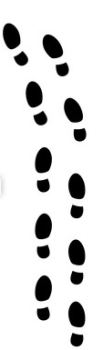 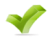 VA
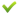 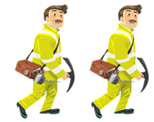 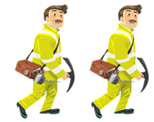 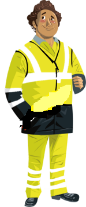 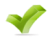 Dendermonde
Lokeren
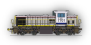 A
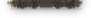 sporen zijn vrijgemaakt
B
t
2. Incidenten
2.1 Geen vrijmaking van het spoor
De kijkuit van de aannemer neemt contact op met een bediende Infrabel (VBUW), de enige die competent is om het hernemen van een rit toe te laten.
Oproep bediende Infrabel
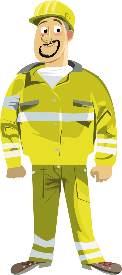 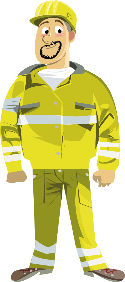 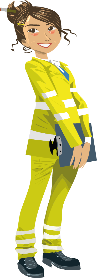 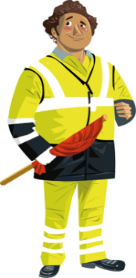 
OF
OF
Bediende Infrabel (VBUW) vertoont de groene vlag aan de treinbestuurder zodanig dat hij zijn weg kan verderzetten.
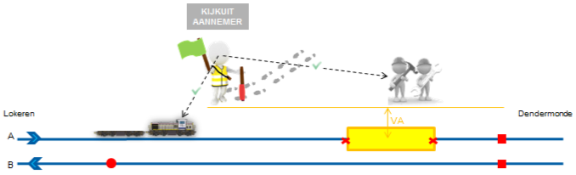 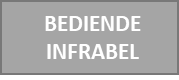 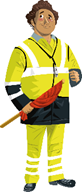 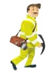 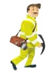 Verderzetten v/d beweging
t
2. Incidenten
2.1 Geen vrijmaking van het spoor
De kijkuit neemt zijn basispositie terug in.
KIJKUIT AANNEMER
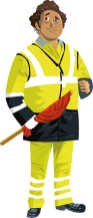 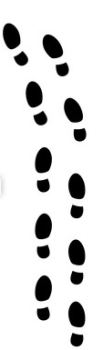 VA
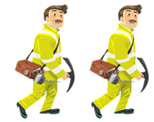 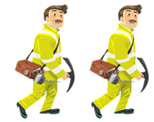 Dendermonde
Lokeren
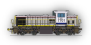 A
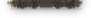 kijkuit neemt basispositie in
B
t
2. Incidenten
2.1 Geen vrijmaking van het spoor
Overleg tussen de kijkuit en de bedienden over wat er gebeurde en bepalen van de oorzaken van het gebeuren.
KIJKUIT AANNEMER
goede zichtbaarheid
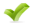 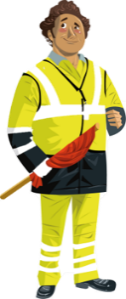 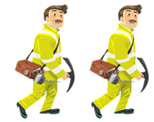 onderling
overleg
NIET OK
voldoende hoorbaarheid
vrijmaking
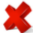 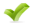 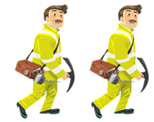 t
2. Incidenten
2.1 Geen vrijmaking van het spoor
De bedienden moeten de VV en hun hiërarchische lijn onmiddellijk informeren over het incident en de eventuele oorzaken.

Om dit te verzekeren moet de briefing van de VV aannemer herinneren aan de interne procedures die in verslechterde omstandigheden strikt moeten toegepast worden.
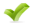 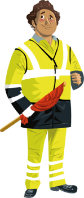 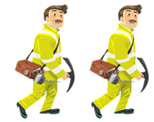 

Informatie naar de VV en de HL
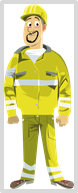 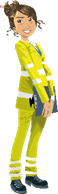 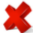 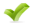 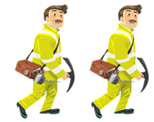 NIET OK
en/of
LEIDER V/H WERK – 
VV AANNEMER
HIERARCHISCHE LIJN AANNEMER
t
2. Incidenten
2.1 Geen vrijmaking van het spoor
De beslissing om het werk te hernemen berust NIET bij de kijkuit of de bedienden.  

U moet wachten op de instructies van uw hiërarchische lijn, conform de interne procedures.
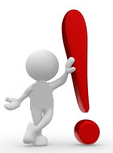 …
OF
OK
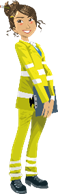 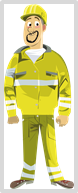 

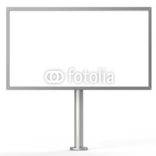 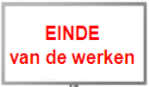 OF
en/of
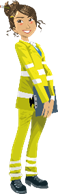 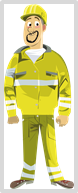 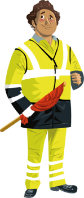 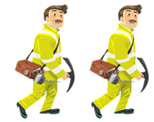 HIERARCHISCHE LIJN AANNEMER
LEIDER V/H WERK – 
VV AANNEMER
en/of
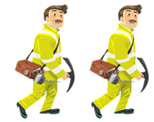 OF
LEIDER V/H WERK – 
VV AANNEMER
HIERARCHISCHE LIJN AANNEMER
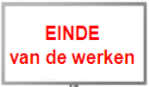 …
OK
2. Incidenten
2.1 Geen vrijmaking van het spoor
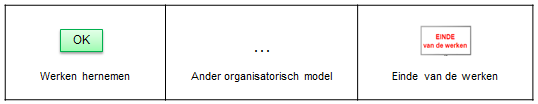 beslissing HL aannemer
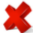 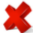 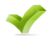 KIJKUIT AANNEMER
goede zichtbaarheid
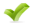 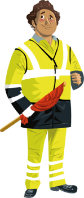 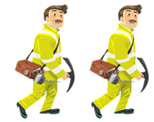 OK
onderling overleg
OK
OK
voldoende hoorbaarheid
testen van vrijmaking
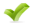 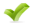 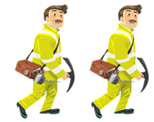 t
2. Incidenten
2.1 Geen vrijmaking van het spoor
KIJKUIT AANNEMER
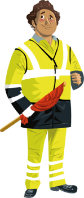 OK! WERK HERNEMEN
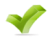 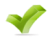 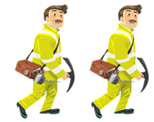 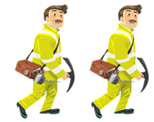 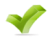 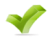 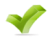 Dendermonde
Lokeren
A
werk hernemen
B
t
2. Incidenten
2.2 Verminderde zichtbaarheid
2.2 Verminderde zichtbaarheid
KIJKUIT AANNEMER
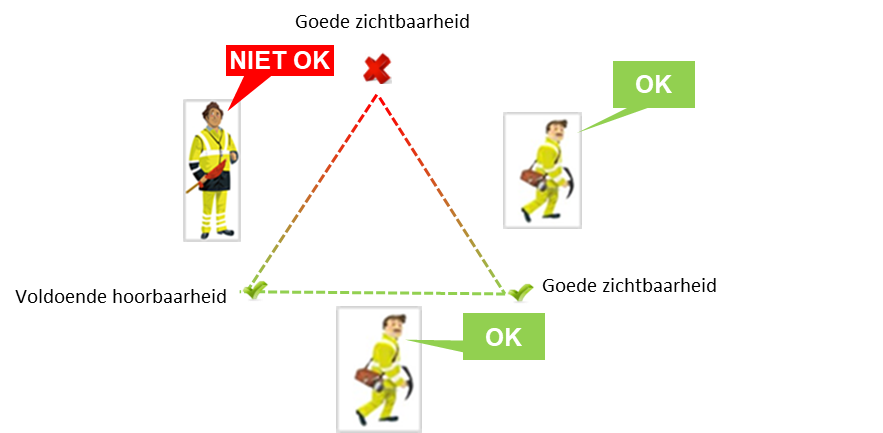 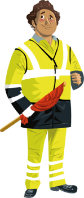 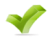 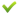 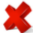 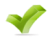 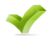 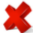 Dendermonde
Lokeren
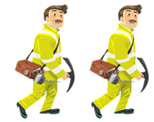 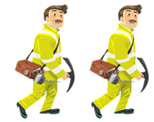 A
zichtbaarheid neemt af
B
De kijkuit dreigt het visueel contact met één of meerdere detectiepunten door regen, sneeuw, mist, rook, stoom, stof of andere omstandigheden te verliezen.
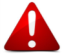 t
2. Incidenten
2.2 Verminderde zichtbaarheid
KIJKUIT AANNEMER
ALARM !
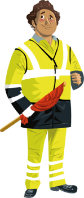 SPOOR VRIJMAKEN !
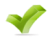 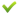 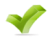 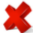 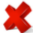 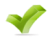 Dendermonde
Lokeren
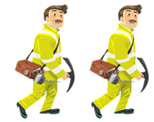 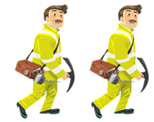 A
spoor vrijmaken
B
Indien aan bepaalde minimale zichtbaarheidsvoorwaarden niet of niet meer voldaan is, moet(en) de bediende(n) zijn (hun) werkzaamheden staken en het spoor vrijmaken.
t
2. Incidenten
2.2 Verminderde zichtbaarheid
NOT OK
KIJKUIT AANNEMER
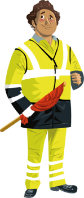 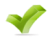 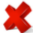 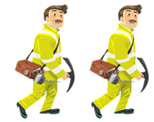 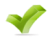 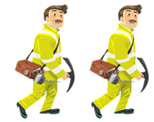 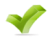 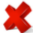 zichtbaarheid onvoldoende
Dendermonde
Lokeren
A
spoor vrijgemaakt
B
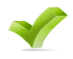 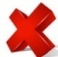 goede hoorbaarheid
t
2. Incidenten
2.2 Verminderde zichtbaarheid
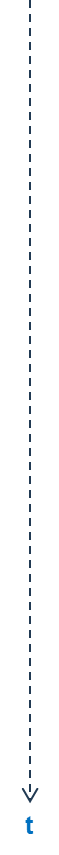 De kijkuit contacteert de VV aannemer en zijn HL om te overleggen.


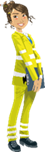 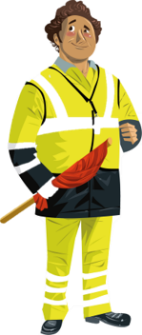 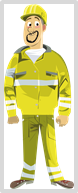 en/of
LEIDER V/H WERK – 
VV AANNEMER
HIERARCHISCHE LIJN AANNEMER
KIJKUIT AANNEMER
2. Incidenten
2.2 Verminderde zichtbaarheid
Na het overleg neemt de VV aannemer een beslissing over het verdere verloop van de werken.
…
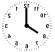 OF
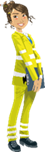 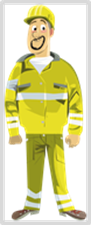 

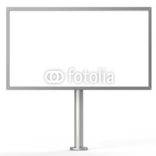 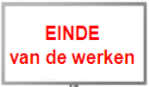 OF
en/of
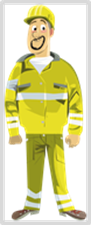 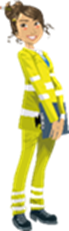 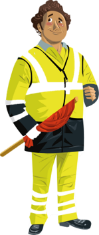 HIERARCHISCHE LIJN AANNEMER
LEIDER V/H WERK – 
VV AANNEMER
en/of
OF
LEIDER V/H WERK – 
VV AANNEMER
HIERARCHISCHE LIJN AANNEMER
KIJKUIT
AANNEMER
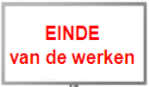 …
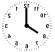 2. Incidenten
2.3 Onvoldonede hoorbaarheid
2.3 Onvoldoende hoorbaarheid
KIJKUIT AANNEMER
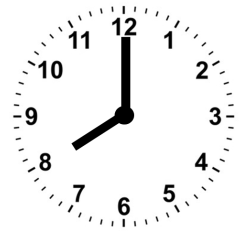 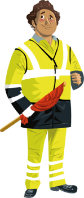 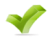 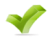 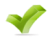 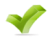 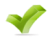 Dendermonde
Lokeren
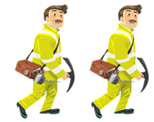 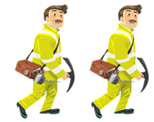 A
werken
B
t
2. Incidenten
2.3  Onvoldoende hoorbaarheid
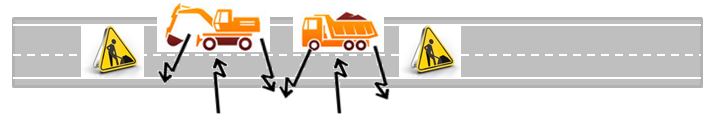 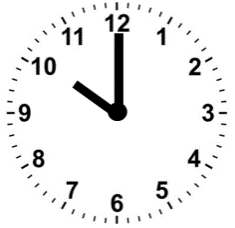 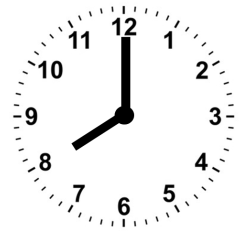 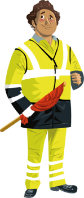 KIJKUIT AANNEMER
?
?
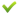 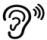 ?
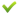 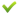 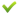 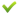 Dendermonde
Lokeren
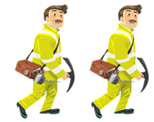 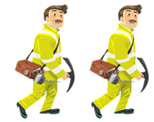 A
hinder voor de hoorbaarheid
B
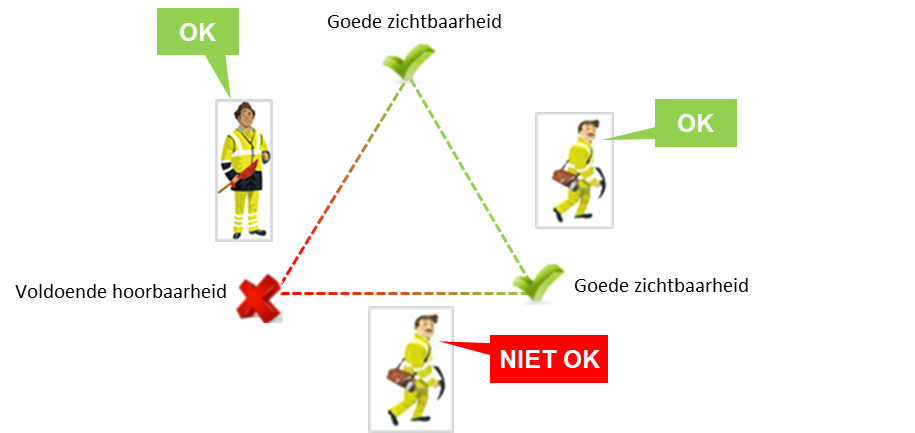 t
2. Incidenten
2.3  Onvoldoende hoorbaarheid
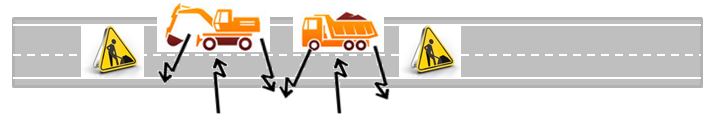 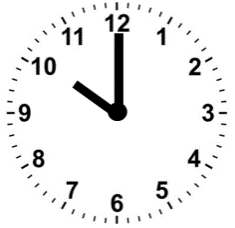 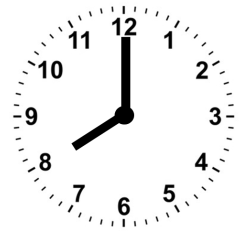 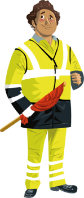 ALARM!
KIJKUIT AANNEMER
SPOOR VRIJMAKEN !
?
?
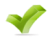 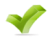 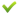 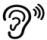 ?
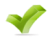 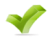 Dendermonde
Lokeren
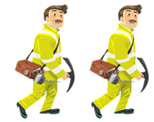 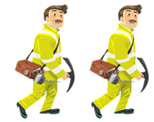 alarm
hoorbaarheid
onzeker
A
B
Bij onduidelijkheid over de hoorbaarheid doet de kijkuit het spoor vrijmaken.
t
2. Incidenten
2.3  Onvoldoende hoorbaarheid
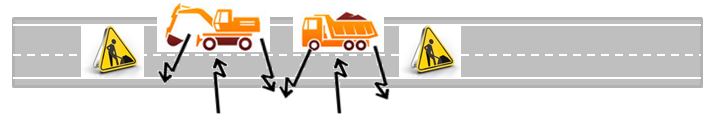 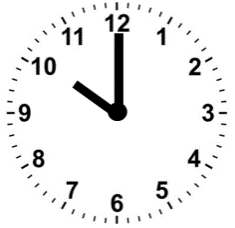 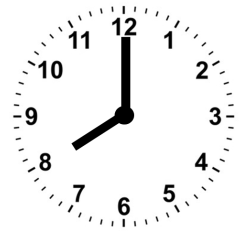 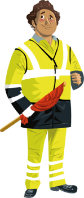 KIJKUIT AANNEMER
?
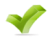 ?
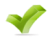 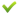 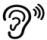 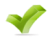 ?
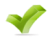 Dendermonde
Lokeren
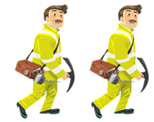 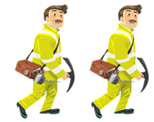 kijkuit
 doet het spoor vrijmaken
A
B
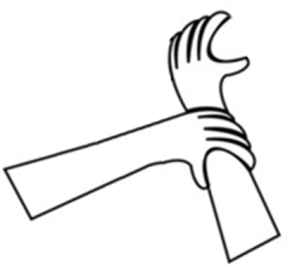 De kijkuit kan de bediende aan de arm trekken indien deze niet onmiddellijk gevolg geeft aan het alarm.  
Daarbij waakt hij er over zijn eigen veiligheid niet in gevaar te brengen.
t
2. Incidenten
2.3  Verminderde hoorbaarheid
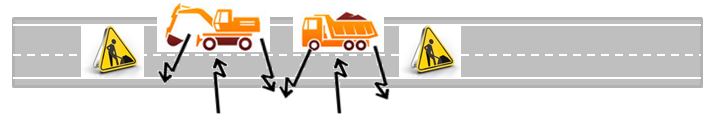 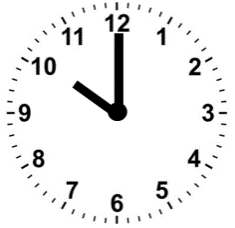 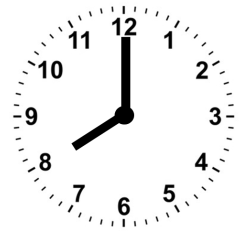 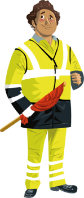 KIJKUIT AANNEMER
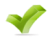 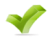 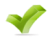 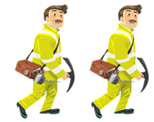 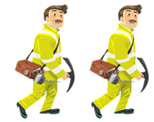 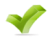 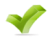 Dendermonde
Lokeren
spoor vrijgemaakt
A
B
t
2. Incidenten
2.3  Verminderde hoorbaarheid
Overleg tussen de kijkuit en de bedienden over de hoorbaarheid.
KIJKUIT AANNEMER
goede zichtbaarheid
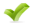 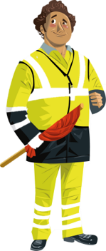 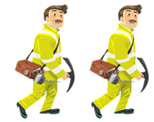 ?
?
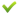 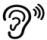 onderling
overleg
?
voldoende hoorbaarheid
vrijmaking
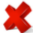 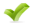 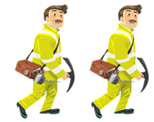 2. Incidenten
2.3  Verminderde hoorbaarheid
De kijkuit contacteert de VV aannemer en zijn HL om te overleggen


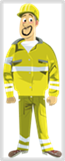 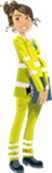 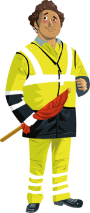 overleg met  de VV en/of HL
en/of
LEIDER V/H WERK – 
VV AANNEMER
HIERARCHISCHE LIJN AANNEMER
KIJKUIT AANNEMER
t
2. Incidenten
2.3  Verminderde hoorbaarheid
Na het overleg neemt de VV aannemer een beslissing over het verdere verloop van de werken.
…
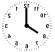 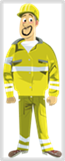 OF
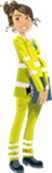 

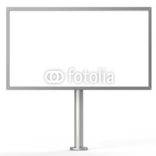 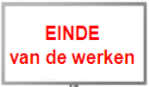 OF
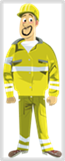 en/of
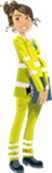 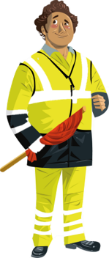 HIERARCHISCHE LIJN AANNEMER
LEIDER V/H WERK – 
VV AANNEMER
en/of
OF
LEIDER V/H WERK – 
VV AANNEMER
HIERARCHISCHE LIJN AANNEMER
KIJKUIT
AANNEMER
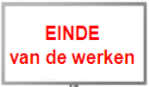 …
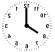 Inhoud
Familiefoto "Aannemer"0. Inleiding1. Opstellen van het beveiligingssysteem met kijkuit
2. Incidenten / Specifieke situaties

3. Einde van de werken

4. Uitzonderlijk luidruchtige werken
3. Einde van de werken
KIJKUIT AANNEMER
Beginsituatie
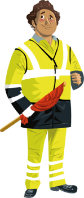 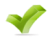 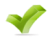 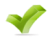 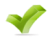 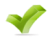 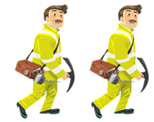 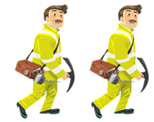 Dendermonde
Lokeren
A
werken
B
t
3. Einde van de werken
KIJKUIT AANNEMER
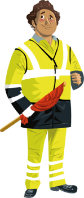 VA
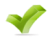 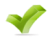 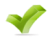 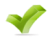 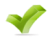 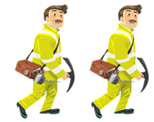 Dendermonde
Lokeren
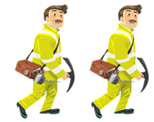 A
werken 
beëindigd
B
t
3. Einde van de werken
KIJKUIT AANNEMER
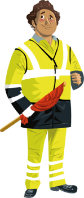 SPOOR OK
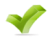 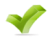 VA
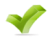 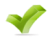 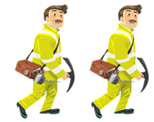 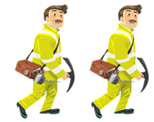 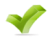 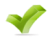 Dendermonde
Lokeren
A
controle
van het 
spoor
B
t
3. Einde van de werken
KIJKUIT AANNEMER
BEVEILIGING 
WORDT STOPGEZET
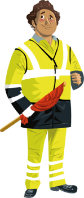 VA
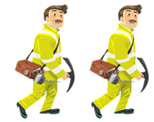 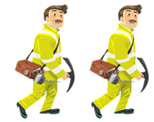 Dendermonde
Lokeren
A
stopzetten
van de
beveiliging
B
t
3. Einde van de werken
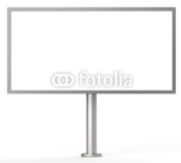 KIJKUIT AANNEMER
EINDE 
van de werken
VA
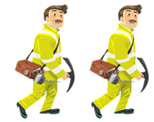 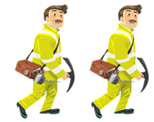 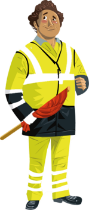 ► ► ► ► ► ► ►
Dendermonde
Lokeren
A
einde
B
t
Inhoud
Familiefoto "Aannemer"0. Inleiding1. Opstellen van het beveiligingssysteem met kijkuit
2. Incidenten / Specifieke situaties

3. Einde van de werken

4. Uitzonderlijk luidruchtige werken
4. Uitzonderlijk luidruchtige werken
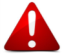 De bediende in het spoor riskeert het alarm niet te horen.
Tijdens de planning van uitzonderlijk luidruchtige werken waakt de hiërarchische lijn erover te kiezen voor een andere beveiligingsmethode (buiten dienststelling of toepassing van een systeem voor sperren van de bewegingen).

Voor activiteiten van korte duur:

de kijkuit kan de waarschuwing overmaken aan de bedienden aan het werk door aan de arm te trekken (of te tikken op de schouder).
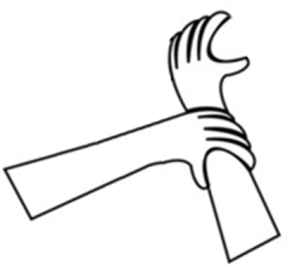 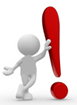 De kijkuit waakt erover zichzelf hierbij niet in gevaar te brengen.
4. Uitzonderlijk luidruchtige werken
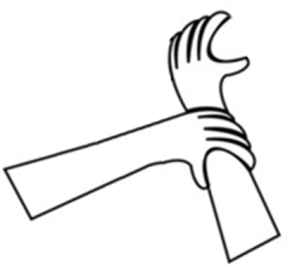 KIJKUIT AANNEMER
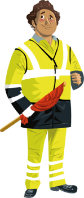 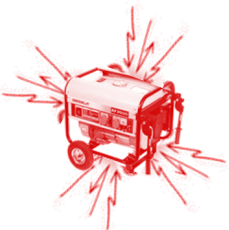 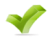 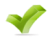 Dendermonde
Lokeren
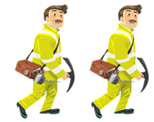 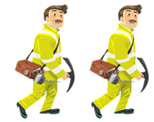 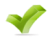 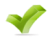 A
B
*
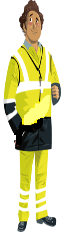 OF
KIJKUIT AANNEMER
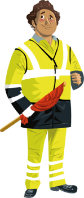 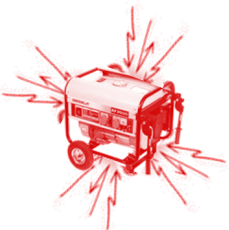 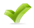 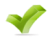 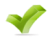 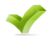 Dendermonde
Lokeren
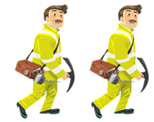 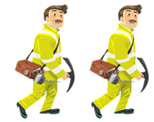 A
B
?
VRAGEN?